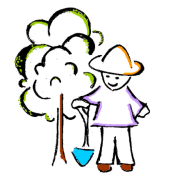 Biedrības “Talsu rajona partnerība”
SABIEDRĪBAS VIRZĪTA
 VIETĒJĀS ATTĪSTĪBAS 
STRATĒĢIJA

2015.- 2020.GADS
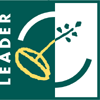 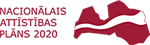 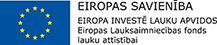 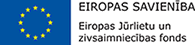 1
30.03.2016. Rīga
Biedrības “Talsu rajona partnerība” darbības teritoriju veido 
Talsu novada 4 pilsētas - Talsi, Sabile, Stende, Valdemārpils un 11 pagasti – Ārlavas, Abavas, Balgales, Ģibuļu, Ķūļciema, Laidzes, Laucienes, Lībagu, Strazdes, Vandzenes un Virbu pagasti, 
 Rojas novads un Mērsraga novads.
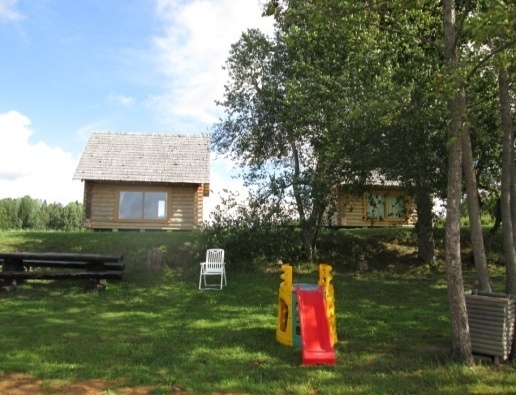 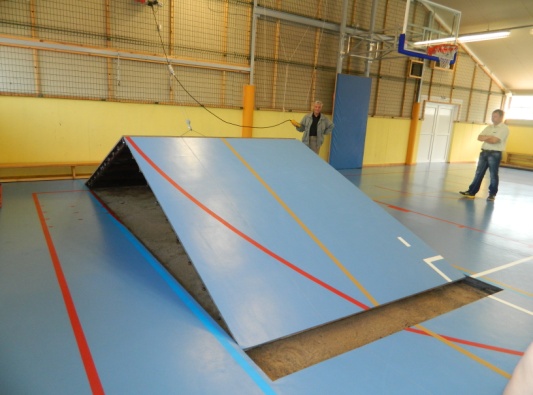 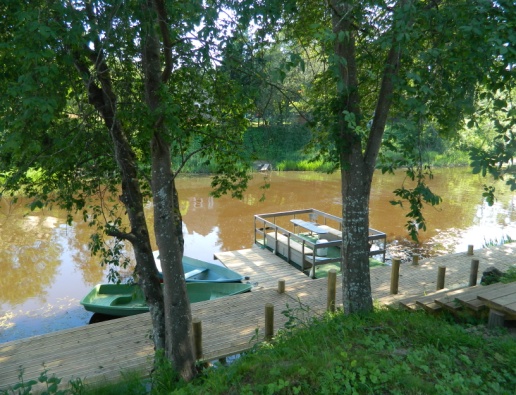 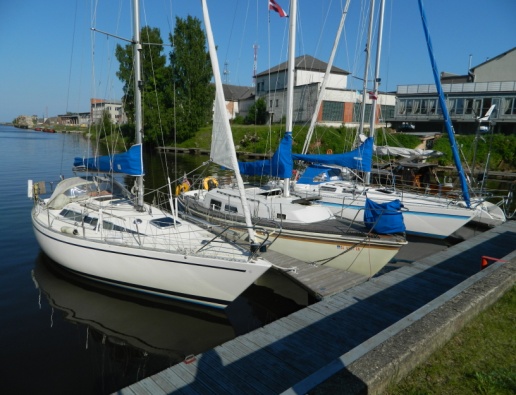 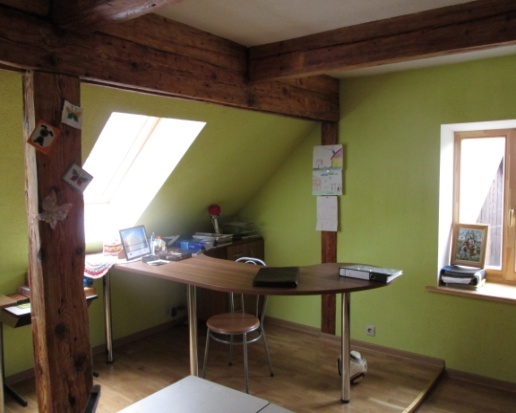 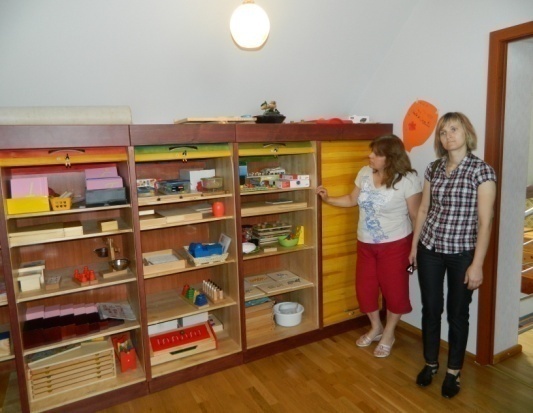 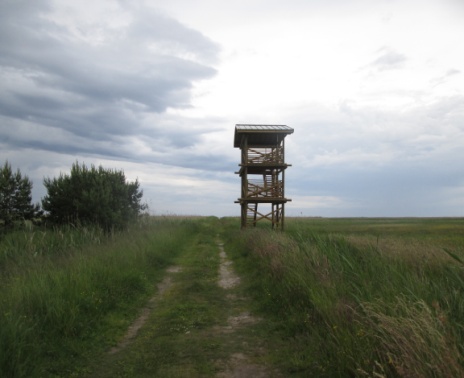 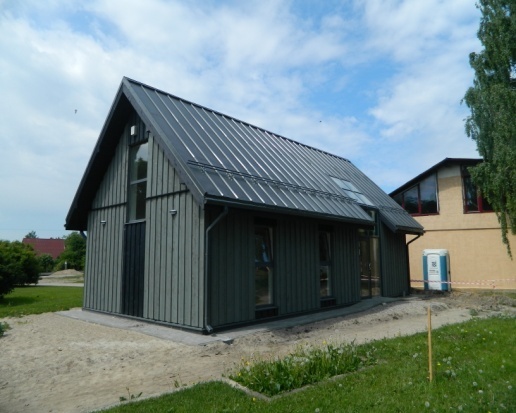 2
Vispārēja informācija par biedrības “Talsu rajona partnerība” teritoriju
3
Vispārēja informācija par biedrību “Talsu rajona partnerību”
Biedrība „ Talsu rajona partnerība” nodibināta 2004.gada 21.decembrī. 

Partnerībā ir 23 biedri, no tiem 13,04% ir pašvaldības un to iestādes, 86,96 % ir ekonomiskie un sociālie partneri (uzņēmēji un NVO).
Biedrības  “Talsu rajona partnerība” teritorijā 

 Iedzīvotājiem – nodrošināti pamatpakalpojumi.

 Iedzīvotājiem un viesiem - labs ģeogrāfiskais novietojums, “zaļā teritorija”.

 Ekonomiskai attīstībai - bagātīgi dabas resursi – meži, ūdeņi, smilts, grants, kūdra. 

 Tūrisma attīstībai - ainavu dažādība un bagāts dabas un kultūrvēsturiskais mantojums.
5
Pārvaldes struktūra

Lēmējinstitūcija:  

 Kopsapulce 

 Padome

Izpildinstitūcija:  

 Valde

Administratīvais vadītājs

Vērtēšanas komisija
6
Programmu apguves teritorijas


 Eiropas Lauksaimniecības fonds lauku attīstībai (ELFLA) 
 - Talsu, Rojas un Mērsraga novadi 

 Eiropas Jūrlietu un Zivsaimniecības fonds (EJZF) 
– Rojas un Mērsraga novadi
7
SVVA stratēģijas intervence
8
SVVA stratēģijas intervence
9
SVVA stratēģijas intervence
10
SVVA stratēģijas intervence
11
SVVA stratēģijas intervence
12
SVVA stratēģijas intervence
13
Novērtējuma rādītāji
14
Novērtējuma rādītāji
15
Novērtējuma rādītāji
16
Rezultātu rādītāji
17
Rezultātu rādītāji
18
Kritēriji
19
Kritēriji
20
Kritēriji
21
Kritēriji
22
Kritēriji
23
Kritēriji
24
Kritēriji
25
Kritēriji
26
Kritēriji
27
Kritēriji
28
Kritēriji
29
Kritēriji
30
Kritēriji
31
Kritēriji
32
Kritēriji
33
Kritēriji
34
Kritēriji
35
Paldies par uzmanību!











Valdes priekšsēdētāja  
		Antra Jaunskalže

Administratīvā vadītāja 
		Lolita Pļaviņa
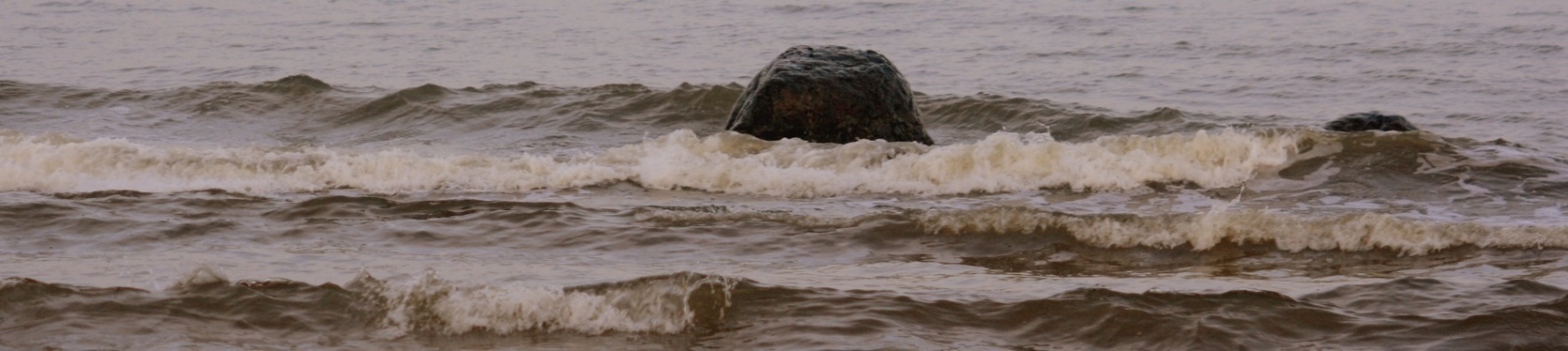 36